die Jahreszeiten
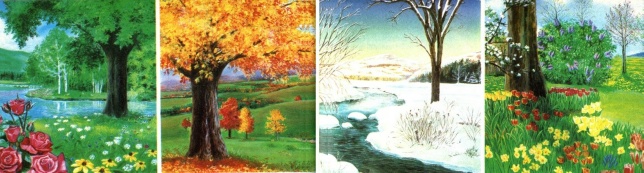 [Speaker Notes: The seasons]
1. der Frühling
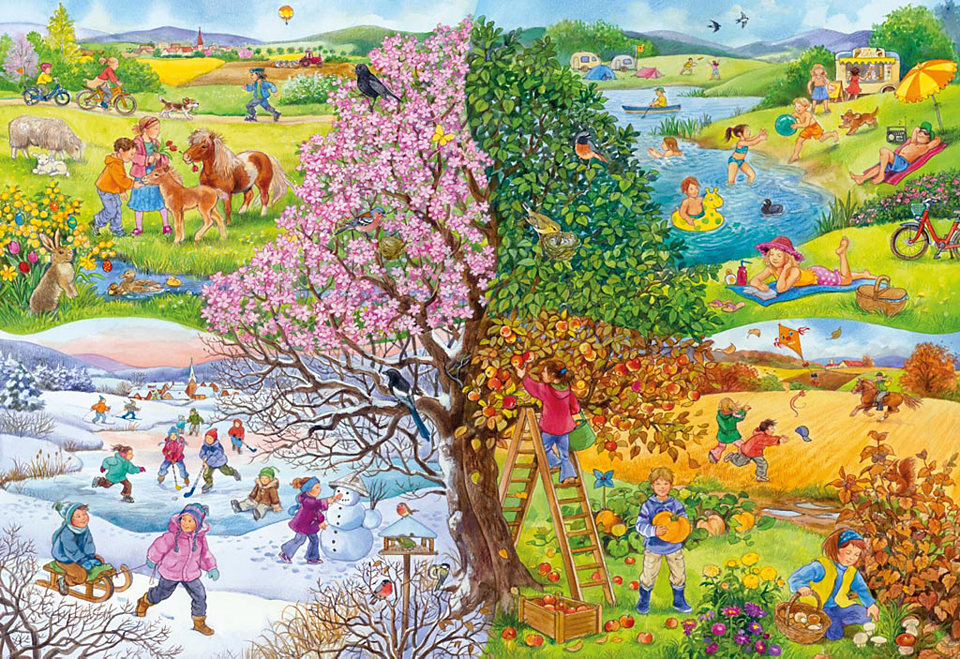 [Speaker Notes: Spring]
2. die Knospe (die Knospen)
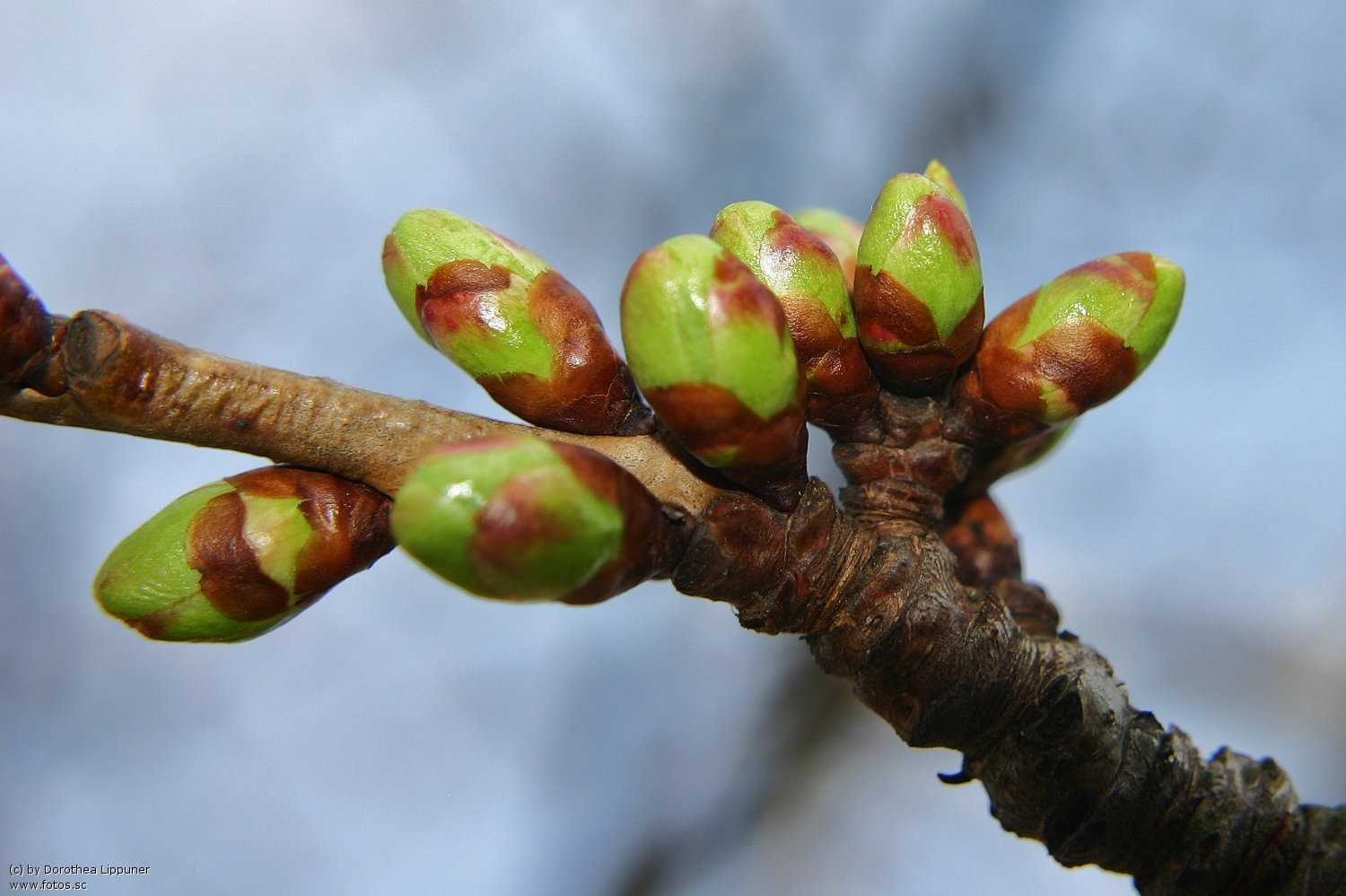 [Speaker Notes: Buds (like on flowers and trees before they bloom)]
3. die Blume (die Blumen)
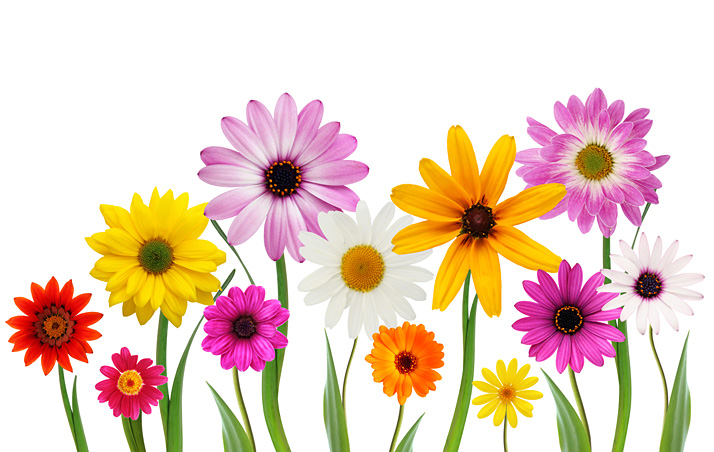 [Speaker Notes: Flower/Flowers]
4. pflanzen
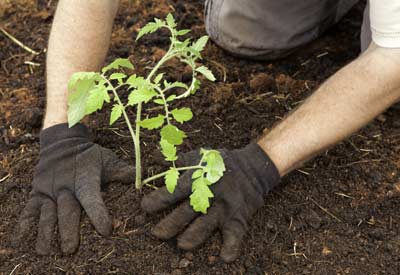 [Speaker Notes: Planting – A plant is ‘die Pflanze’]
5. wachsen
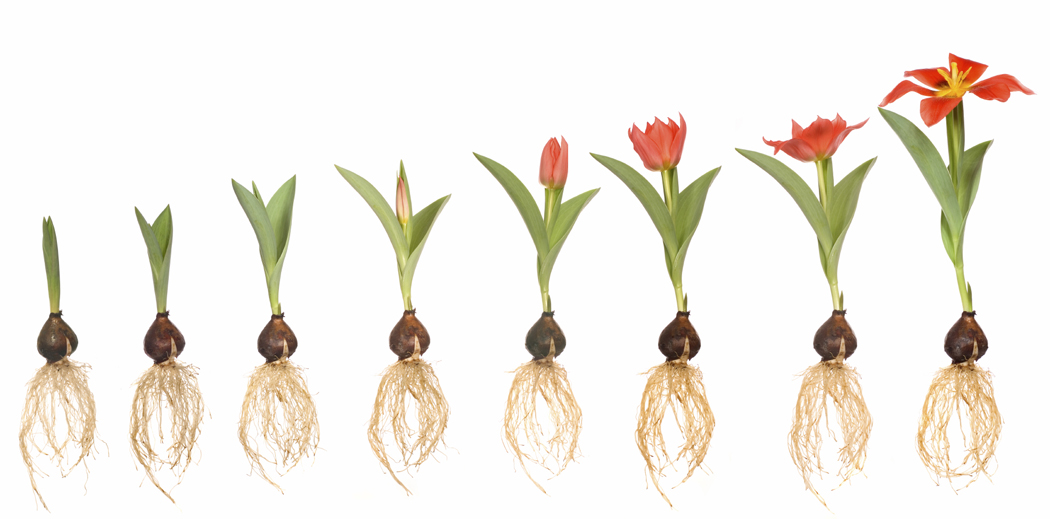 [Speaker Notes: Growing – for plants and animals]
6. der Sommer
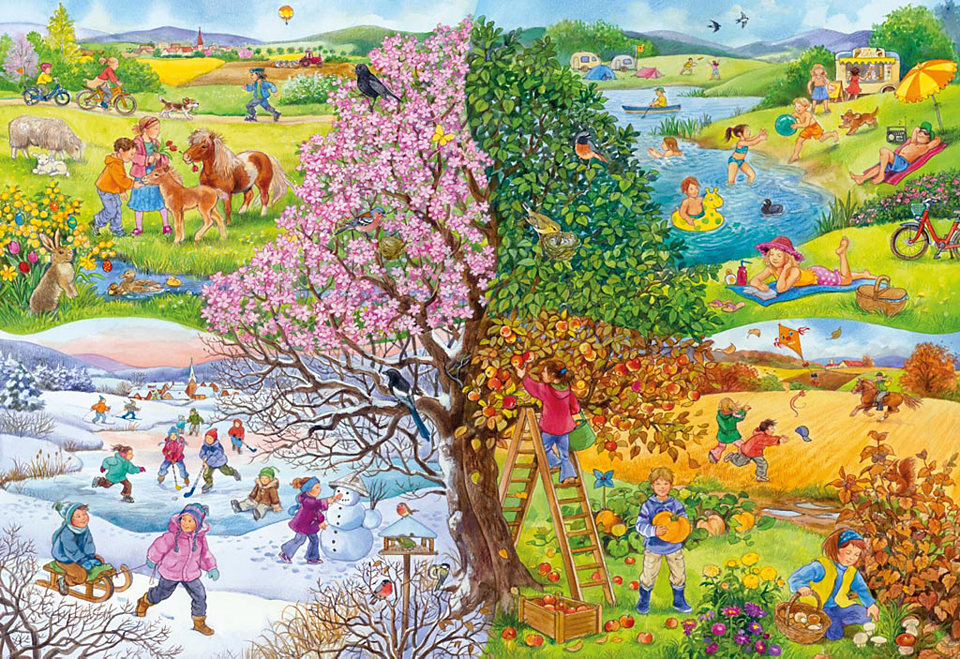 [Speaker Notes: Summer]
7. der Rasen
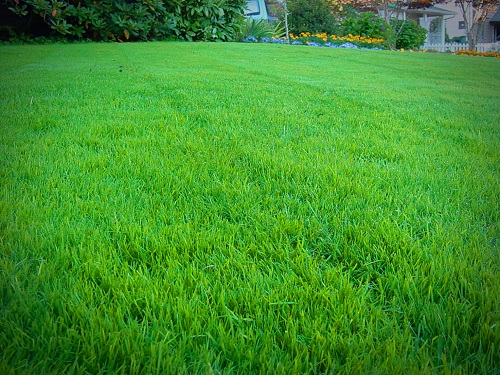 [Speaker Notes: Lawn/Grass]
8. der Grill
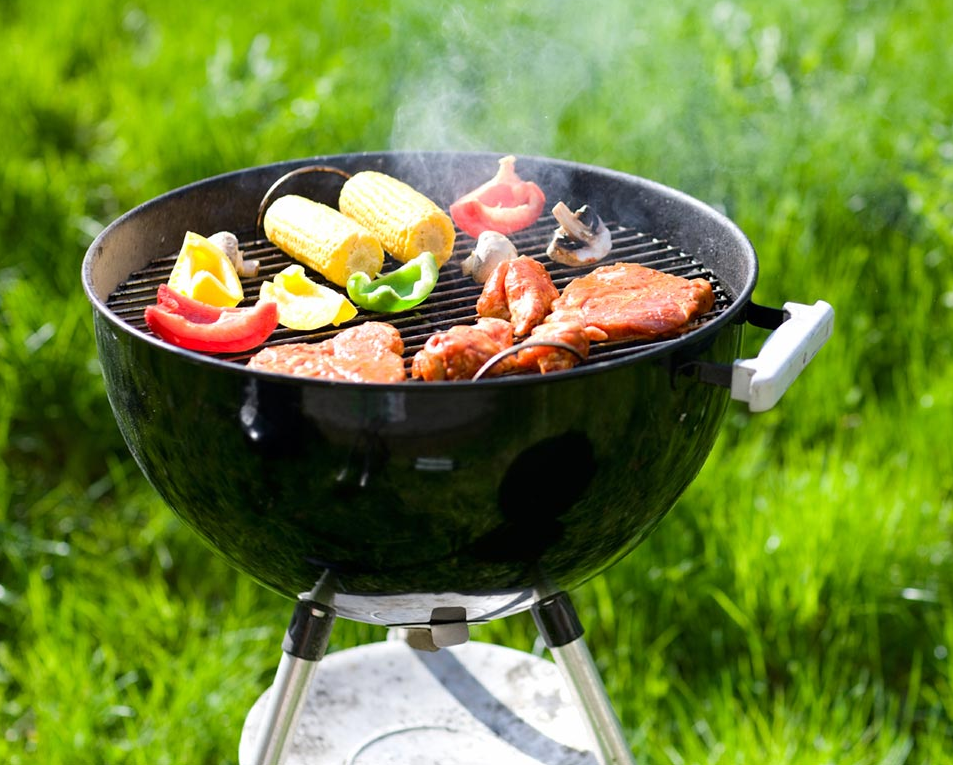 [Speaker Notes: BBQ/Barbecue – verb is ‘grillen’]
9. der Strand
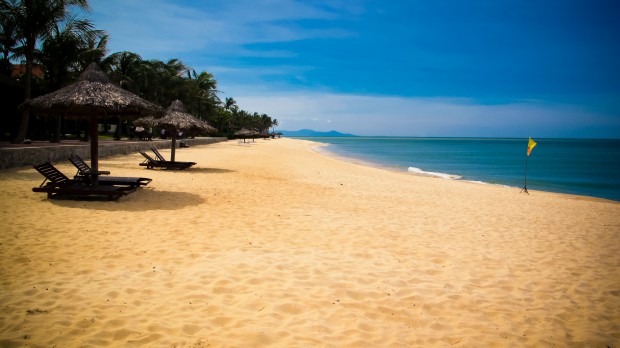 [Speaker Notes: Beach]
10. reisen
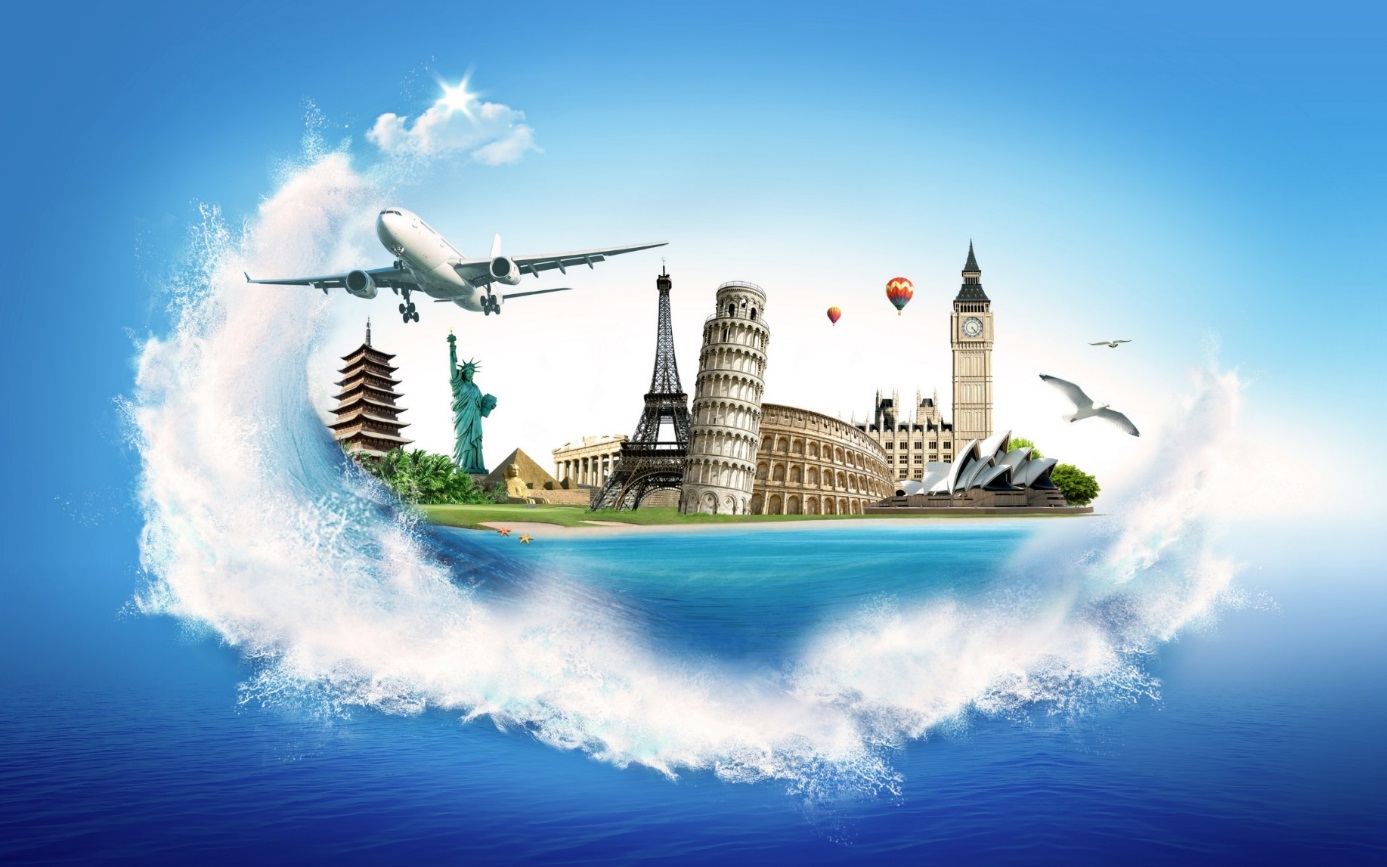 [Speaker Notes: Traveling]
11. der Herbst
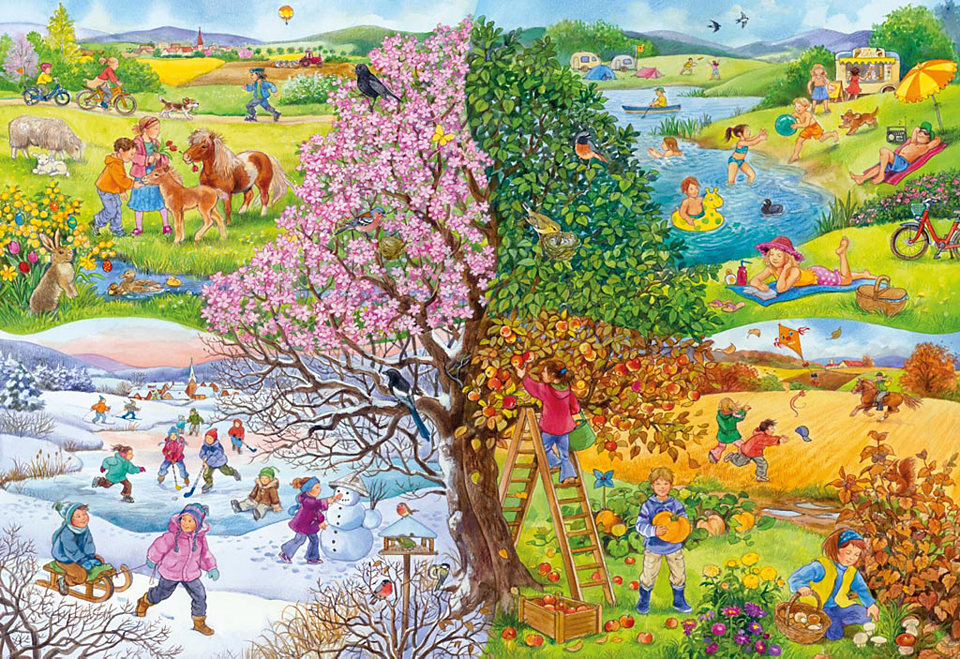 [Speaker Notes: Fall/Autumn]
12. der Baum (die Bäume)
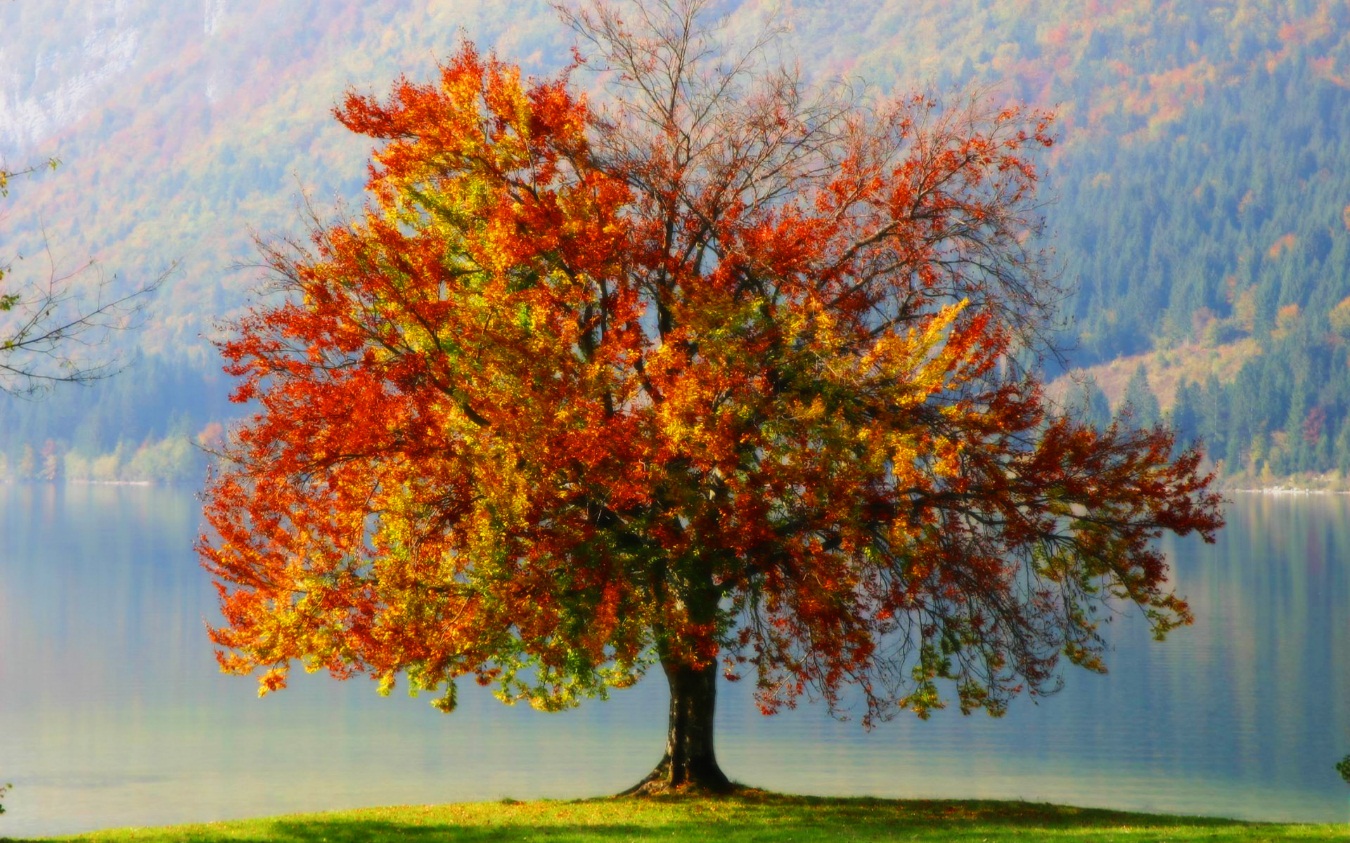 13. das Blatt (die Blätter)
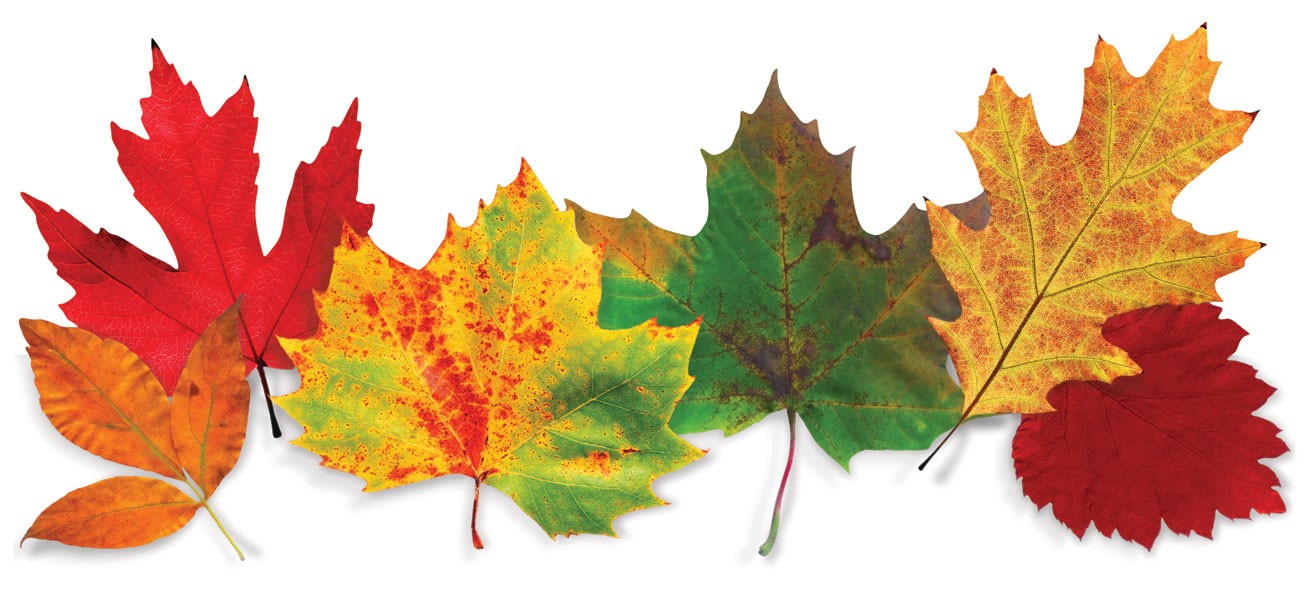 [Speaker Notes: Leaf/Leaves]
14. die Ernte
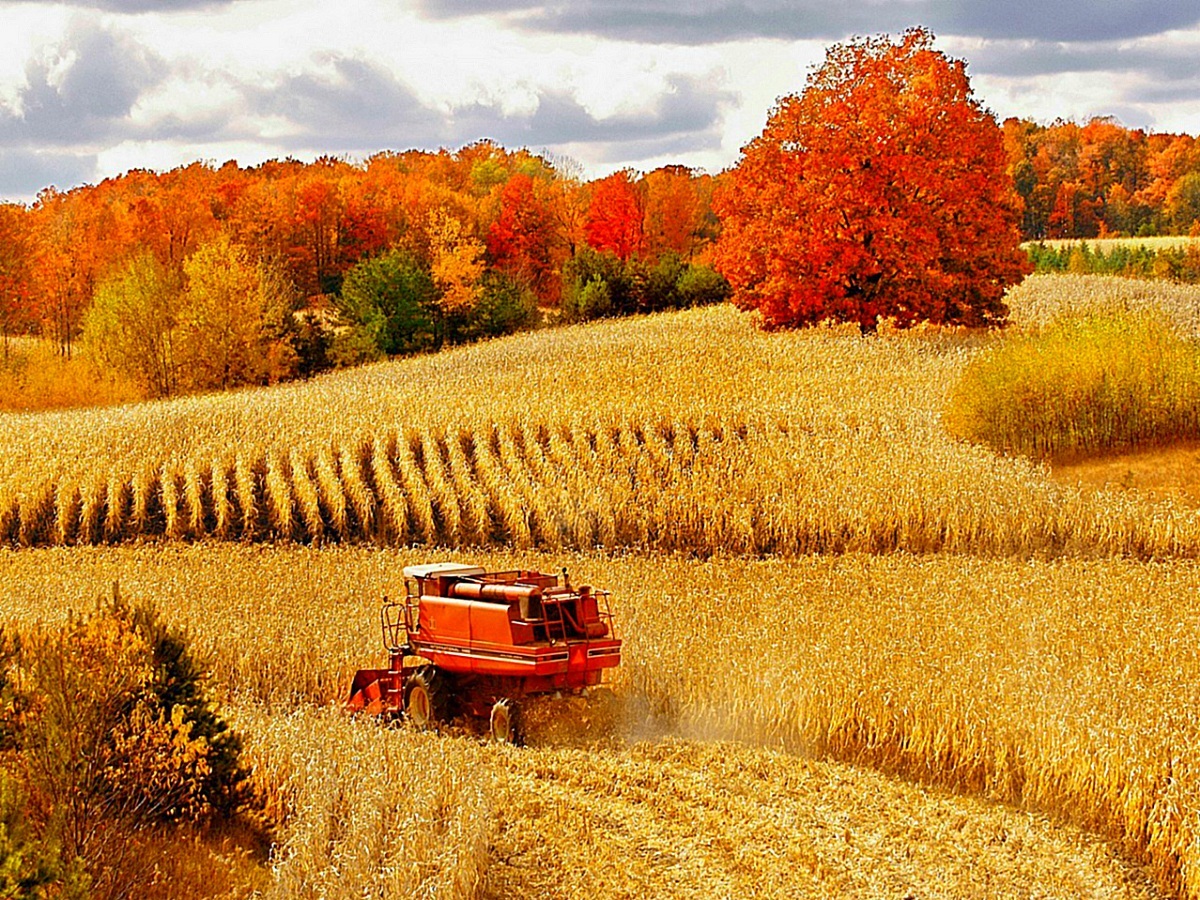 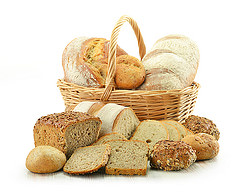 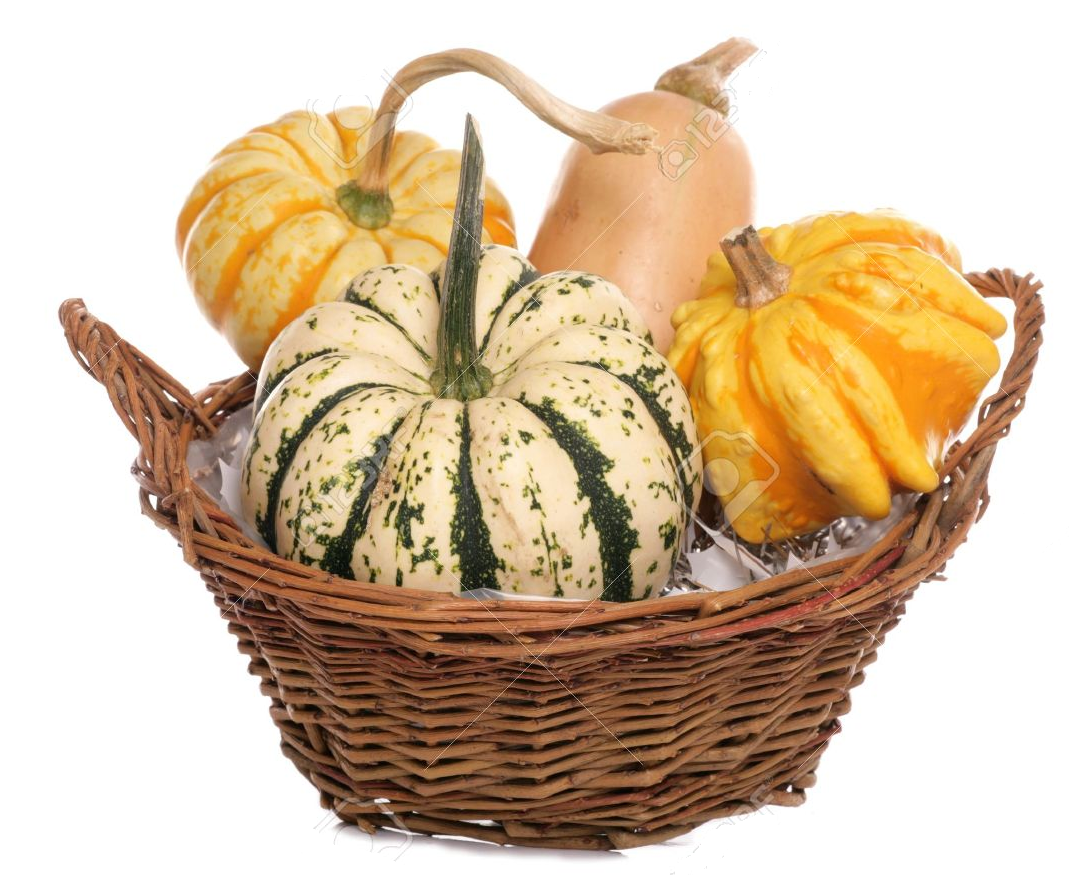 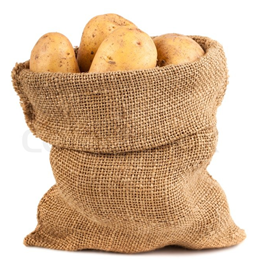 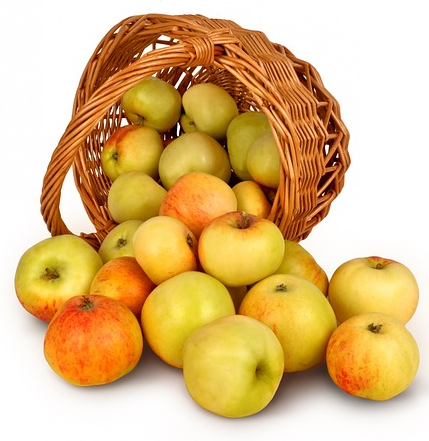 [Speaker Notes: Harvest]
15. harken
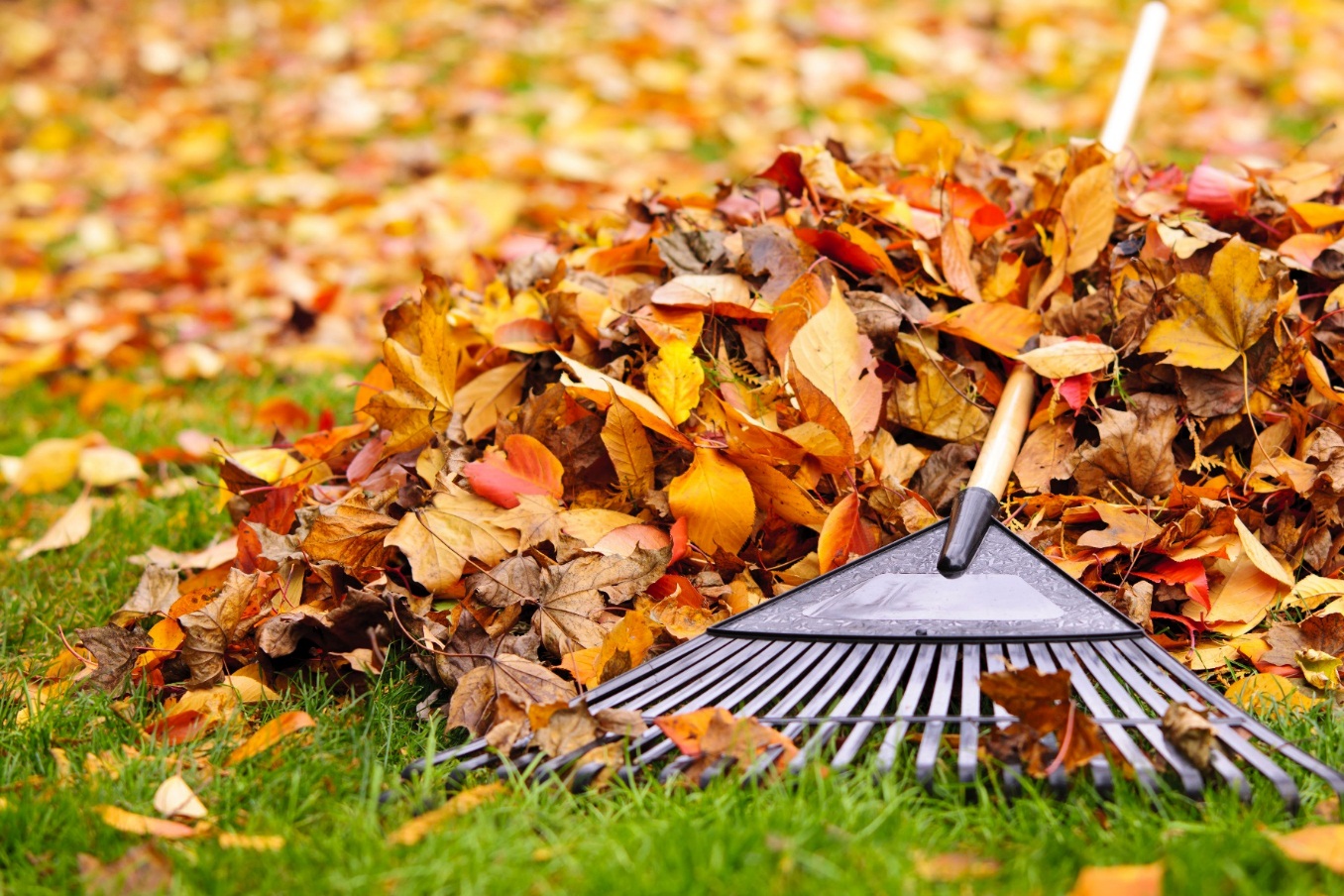 [Speaker Notes: Raking/to rake leaves – A rake is ‘die Harke’]
16. der Winter
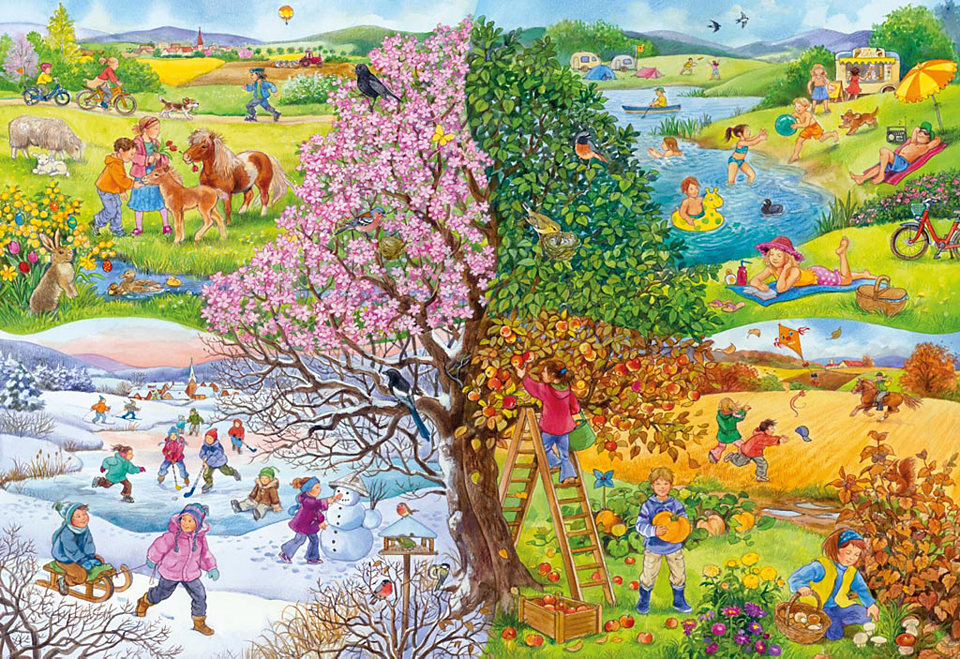 [Speaker Notes: Winter]
17. der Schnee
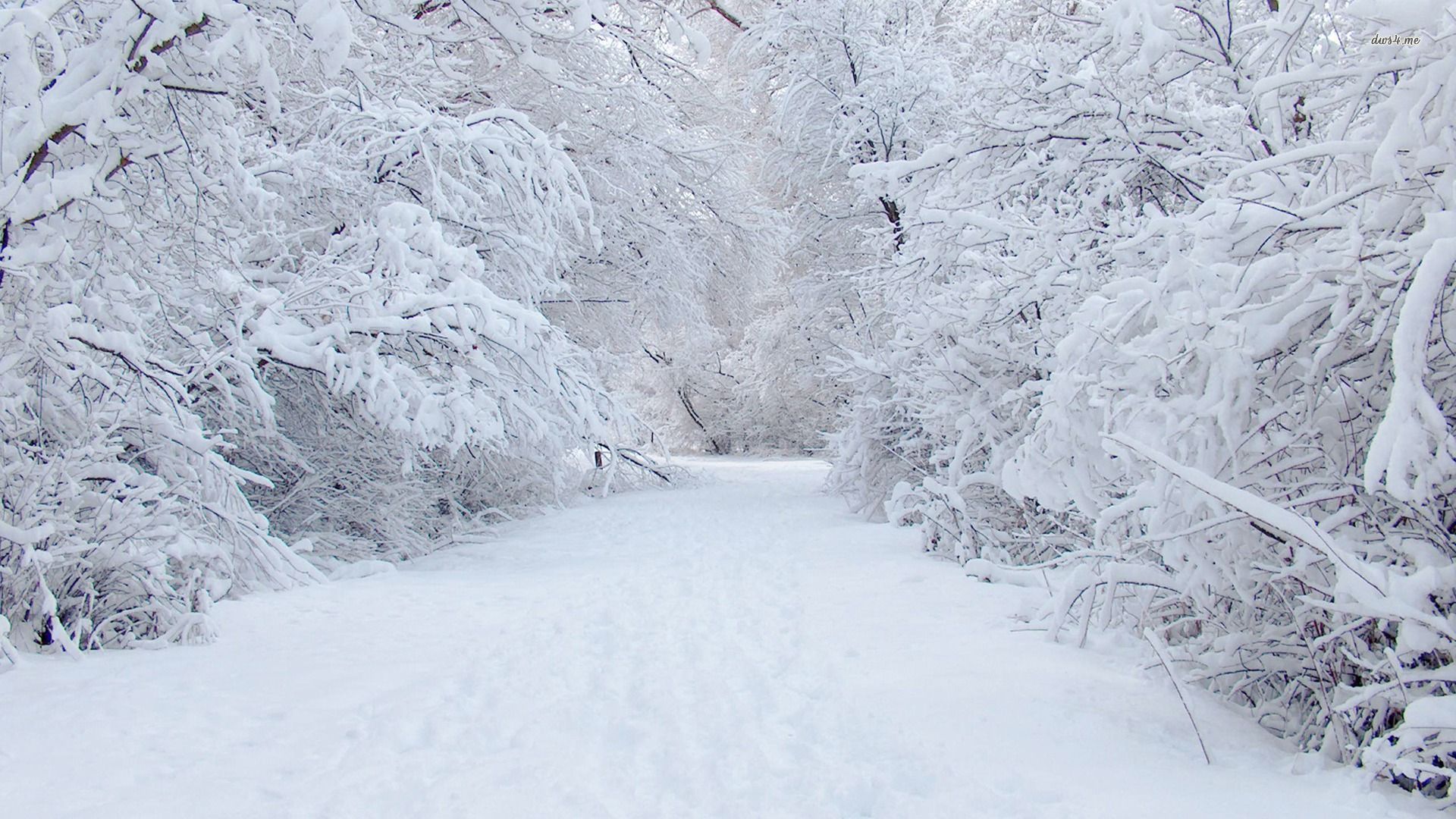 [Speaker Notes: Snow]
18. die Schneeflocke
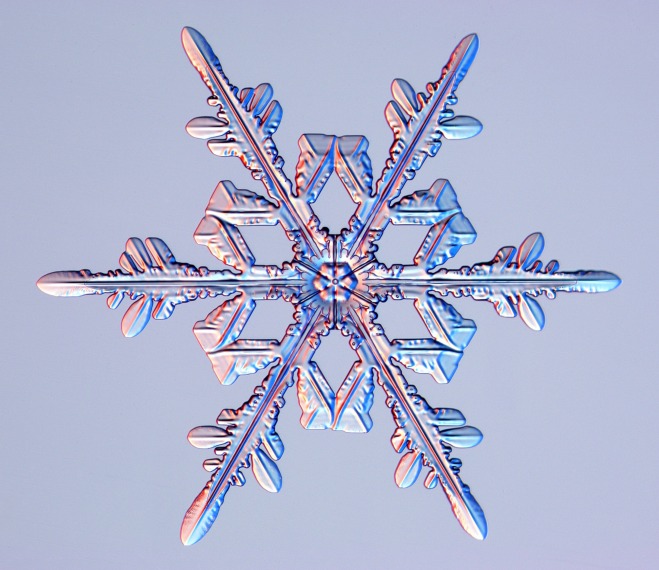 [Speaker Notes: Snowflake]
19. schlüpfrig
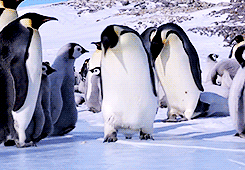 [Speaker Notes: slippery]
20. schaufeln
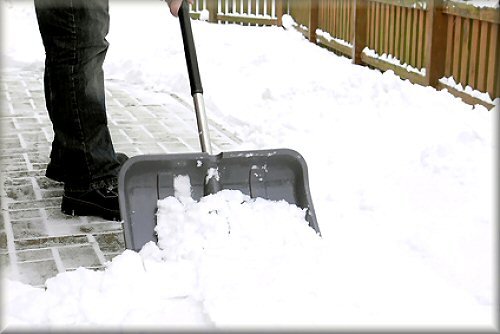 [Speaker Notes: Shoveling/to shovel snow – A shovel is ‘die Schaufel’]
die Jahreszeiten
der Frühling
die Knospe (die Knospen)
die Blume (die Blumen)
pflanzen
wachsen
der Sommer
der Rasen
der Grill
der Strand
Reisen
der Herbst
der Baum (die Bäume)
das Blatt (die Blätter)
die Ernte
harken
der Winter
der Schnee
die Schneeflocke
Schlüpfrig
schaufeln